«Большая помощь маленькому другу»
Благотворительная акция по сбору средств для бездомных животных
Основная информация:
Форма: сбор вещей и продуктов. 
Дата и время проведения: 1 – 7 декабря 2021 года. 
Место сбора: общежитие Омского государственного университета имени Ф. М. Достоевского, расположенного по адресу Пригородная 9, корп. 1.
Организаторы: студенты группы ЭЭБ-001-0-02 экономического факультета ОмГУ им. Ф.М. Достоевского:
Бабенко Ольга Александровна 
Баева Вероника Игоревна 
Майер Виктория Викторовна
Результаты сбора вещей для приюта:
Было собрано:
10 кг корма (кошачьего и собачьего). 
13 кг круп (макароны, гречка, рис, геркулес).
5 мисок и 5 жестяных тарелок.
2 упаковки шприцов и одна упаковка перчаток.
4 игрушки для собак, когтеточка. 
7 рулонов мешков для мусора. 
2 чистящих средства.
Пелёнки, постельное белье б/у.

     В акции приняли участие  11 человек. 
     1 доброволец посетил приют с организаторами.
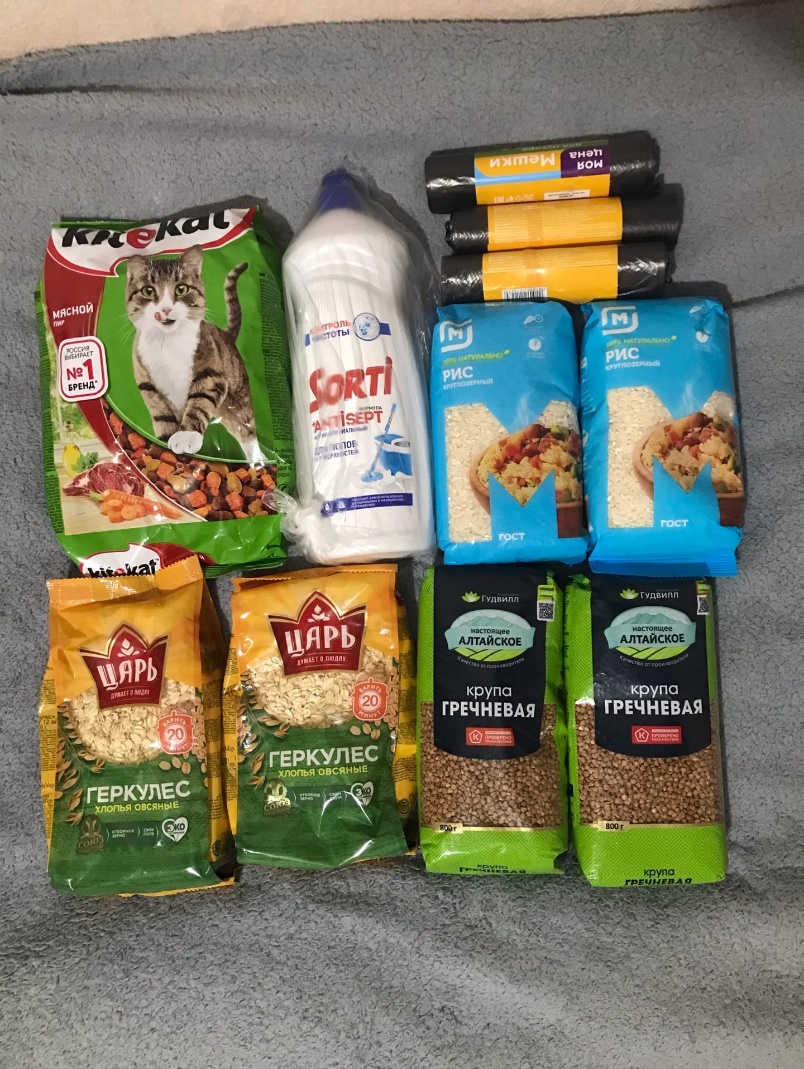 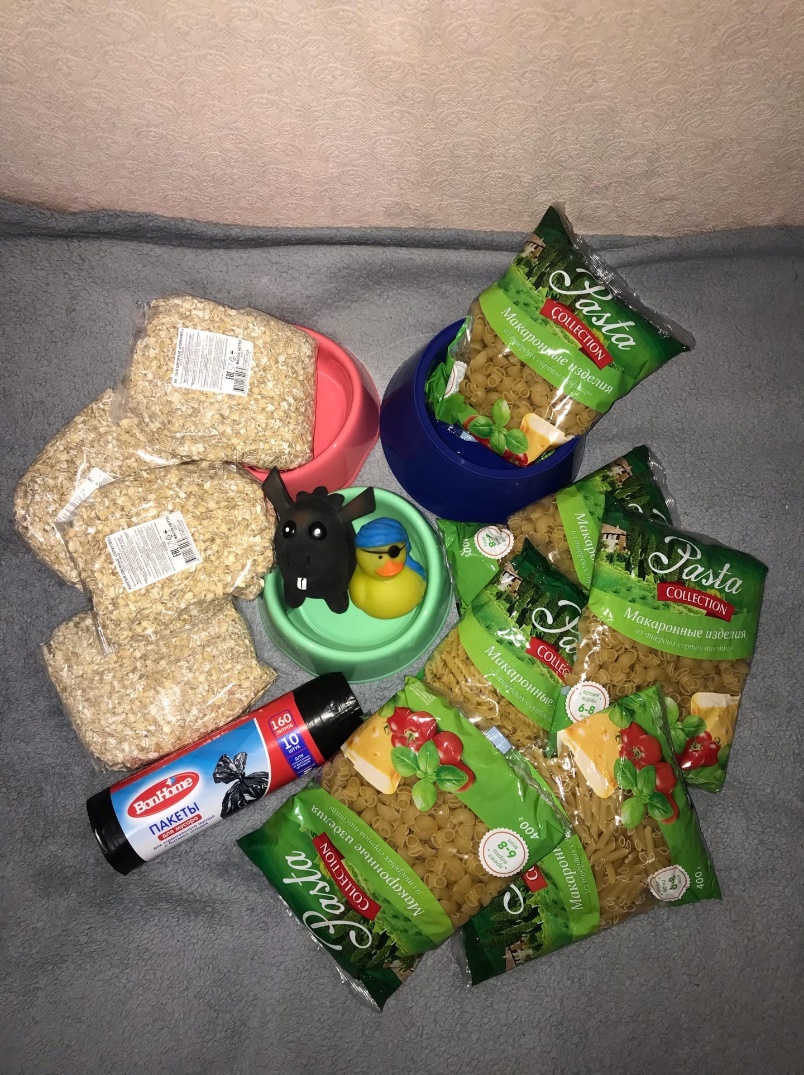 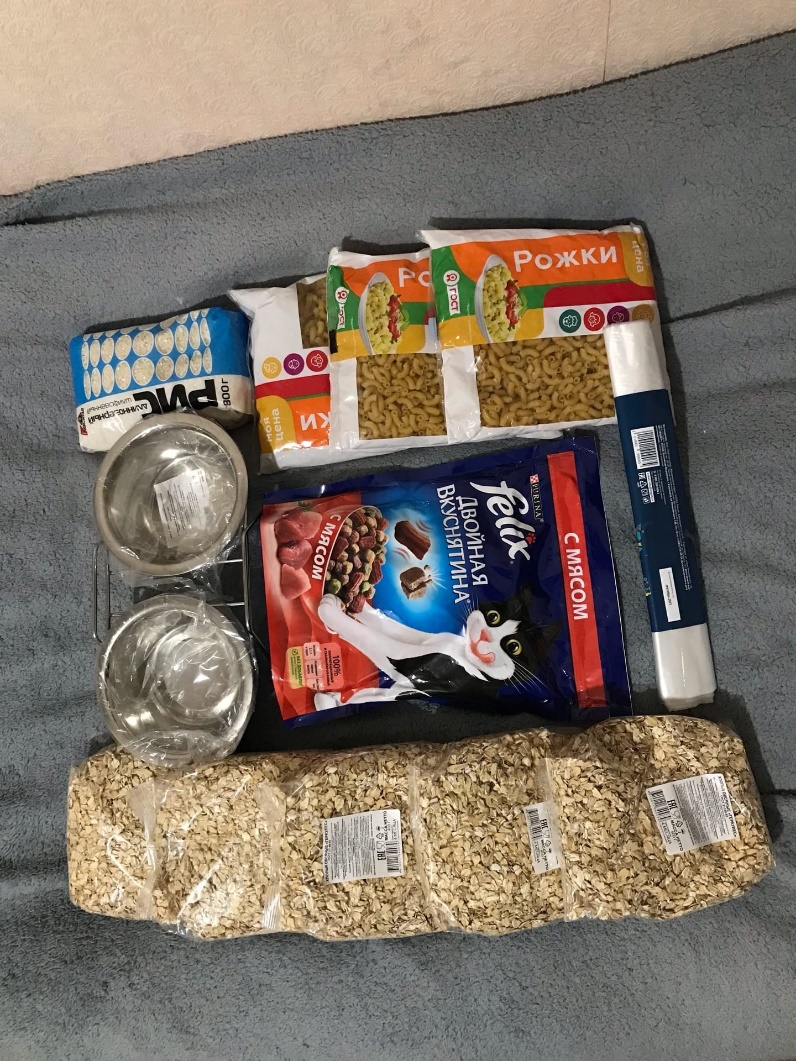 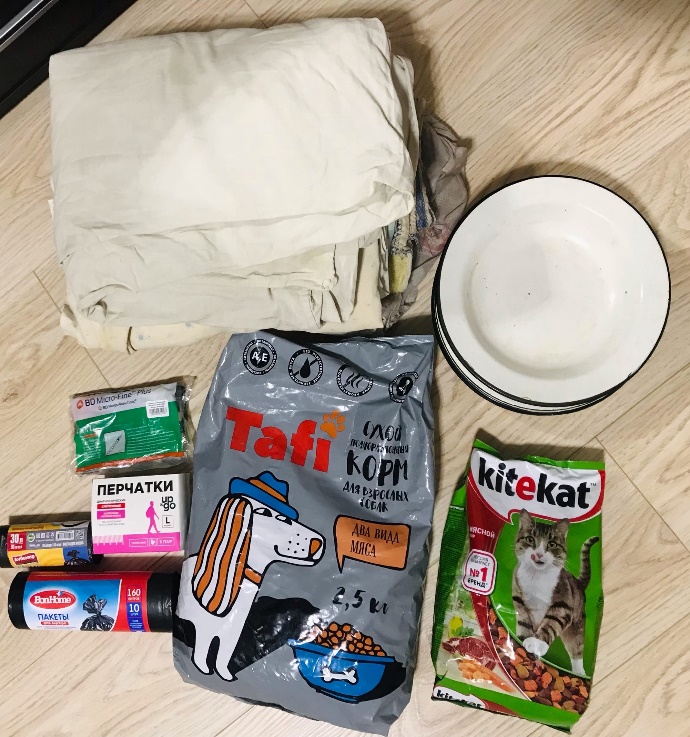 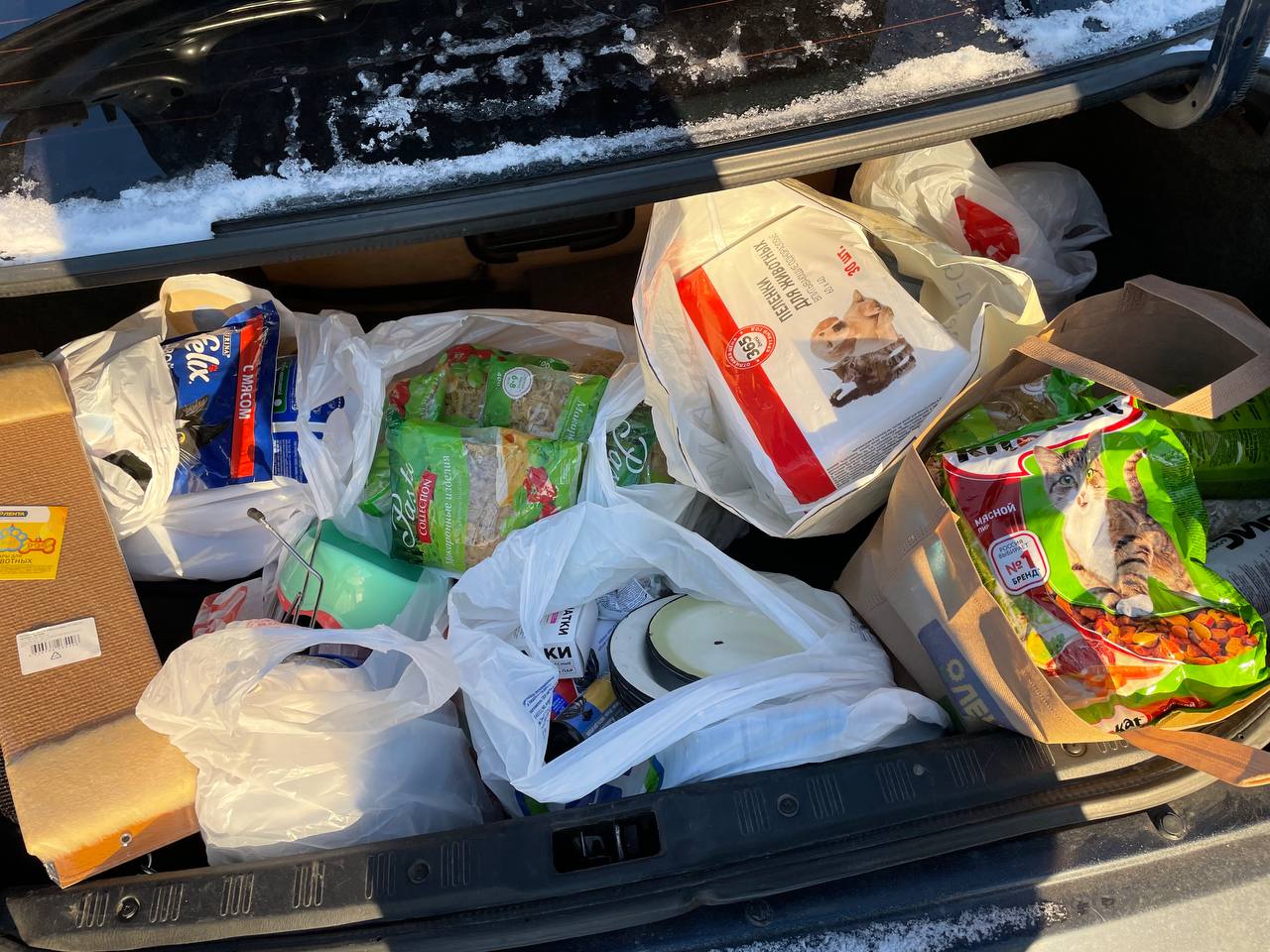 Результаты посещения приюта
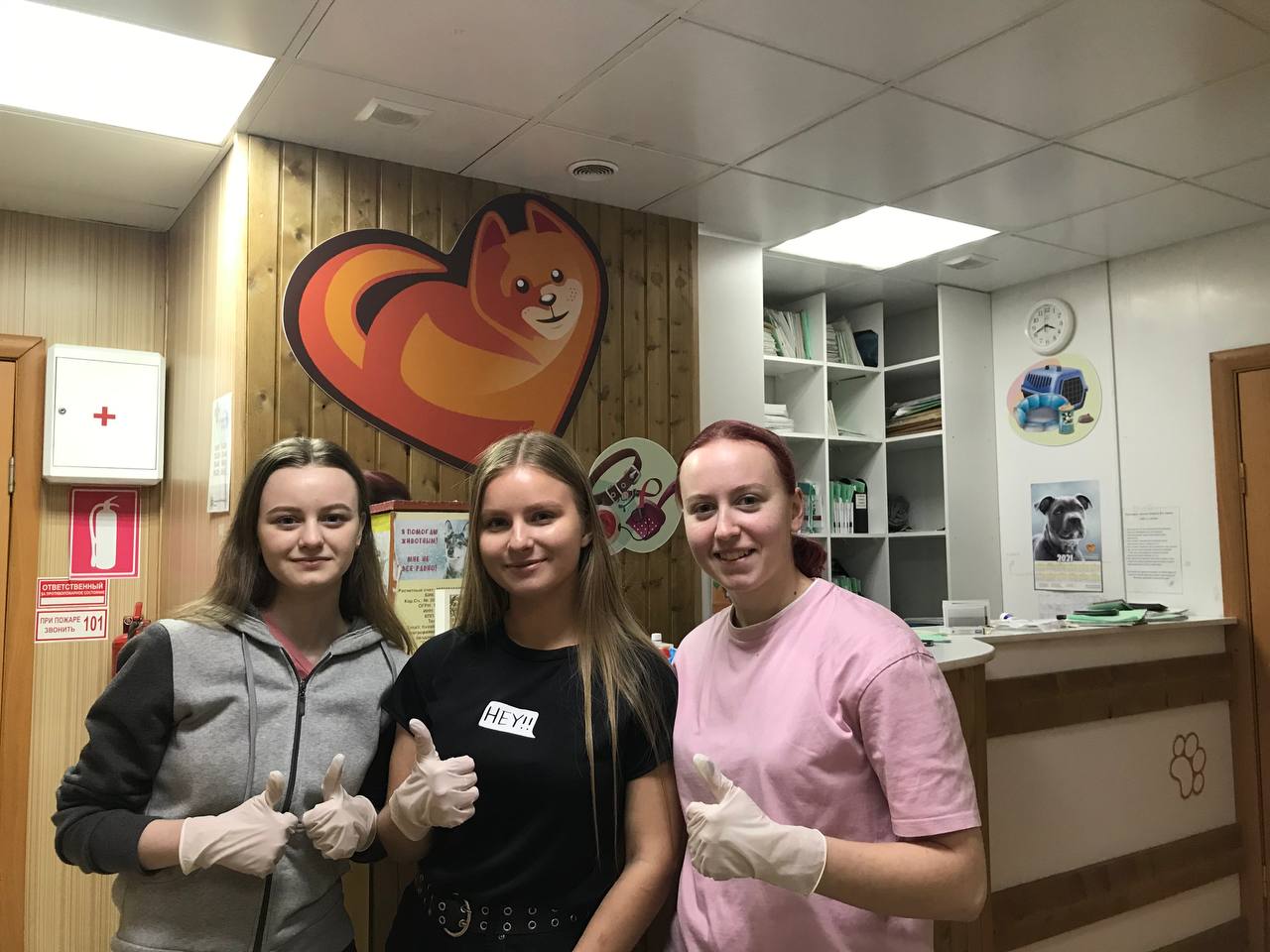 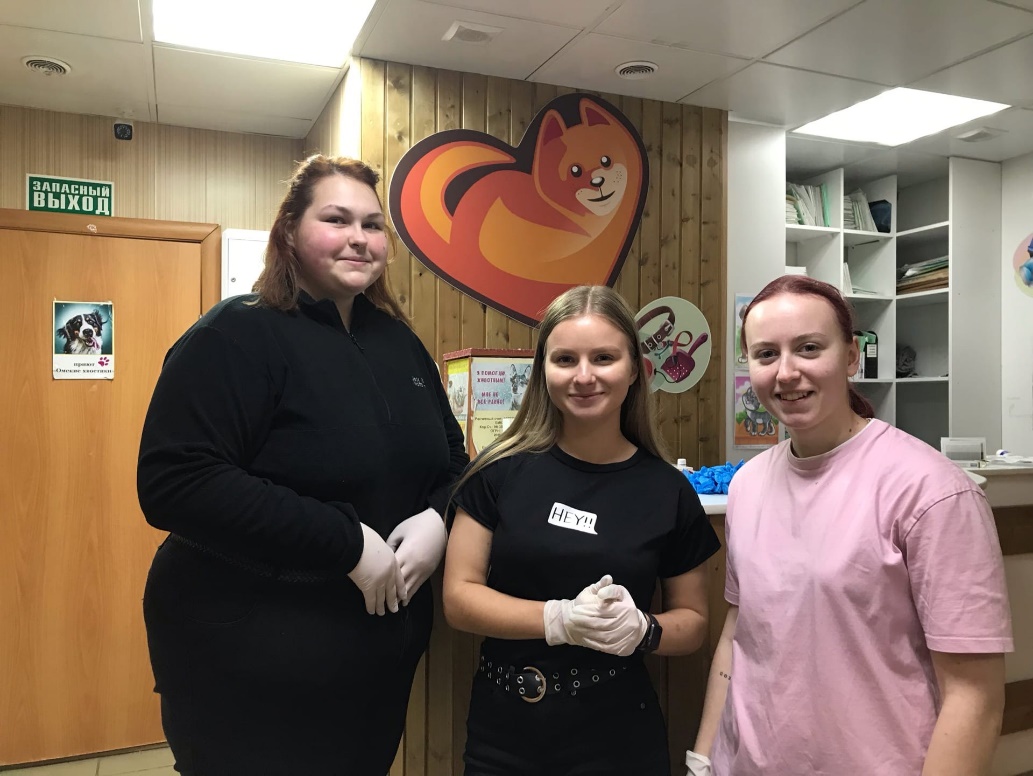 Помогли с уходом за питомцами
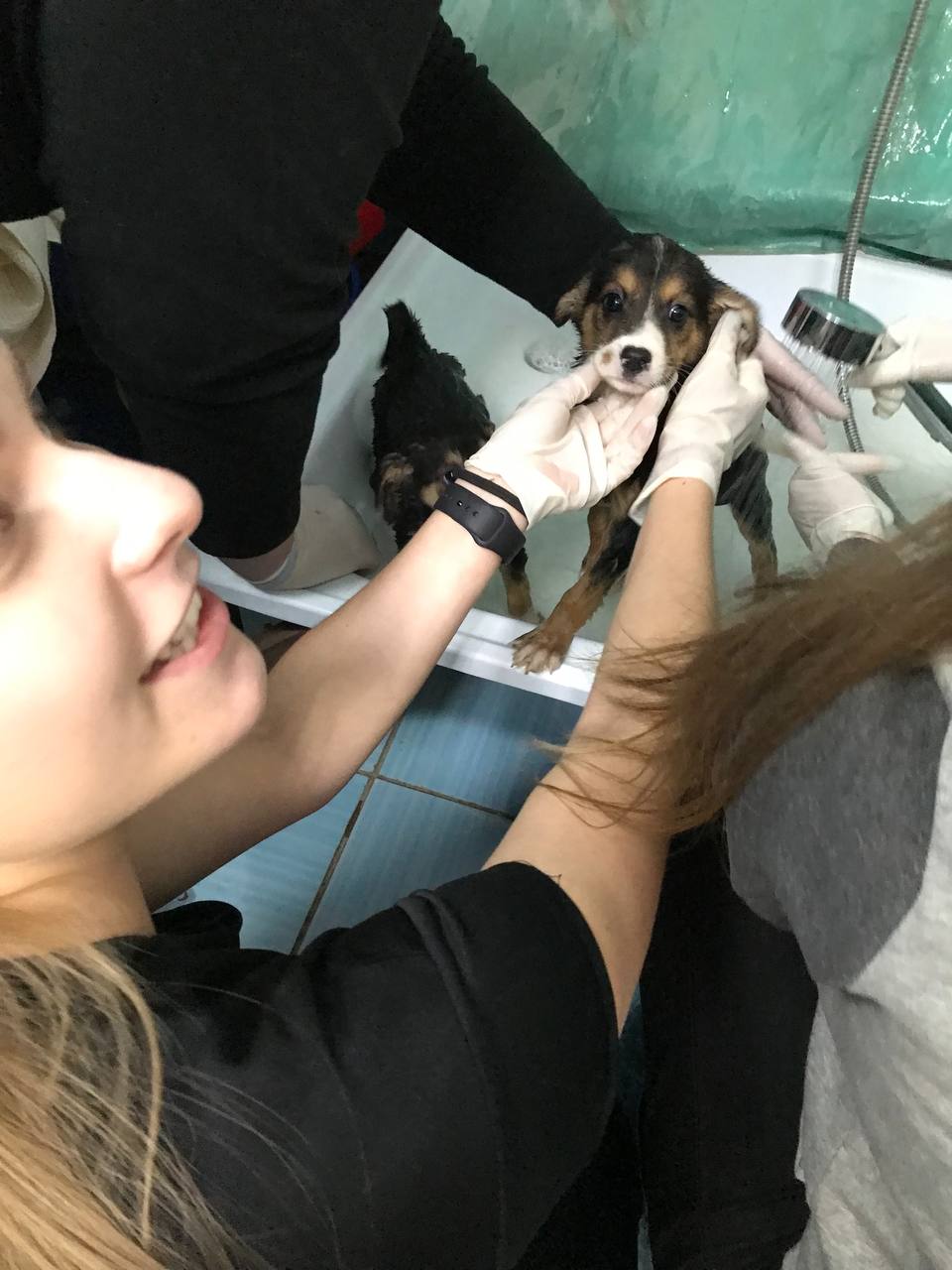 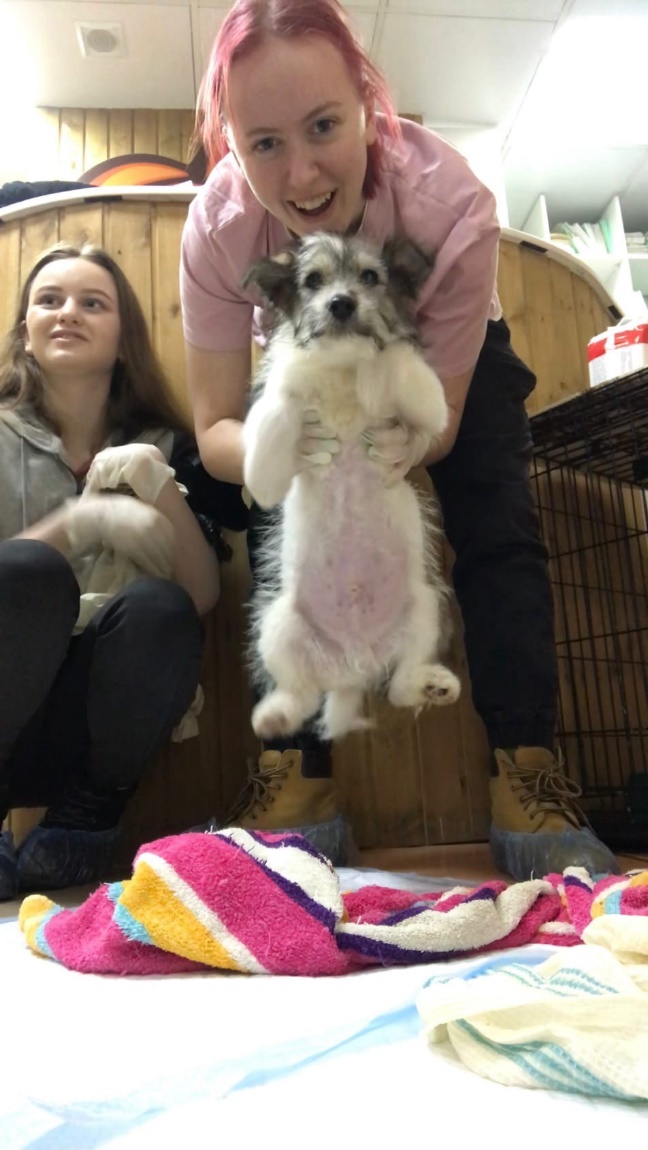 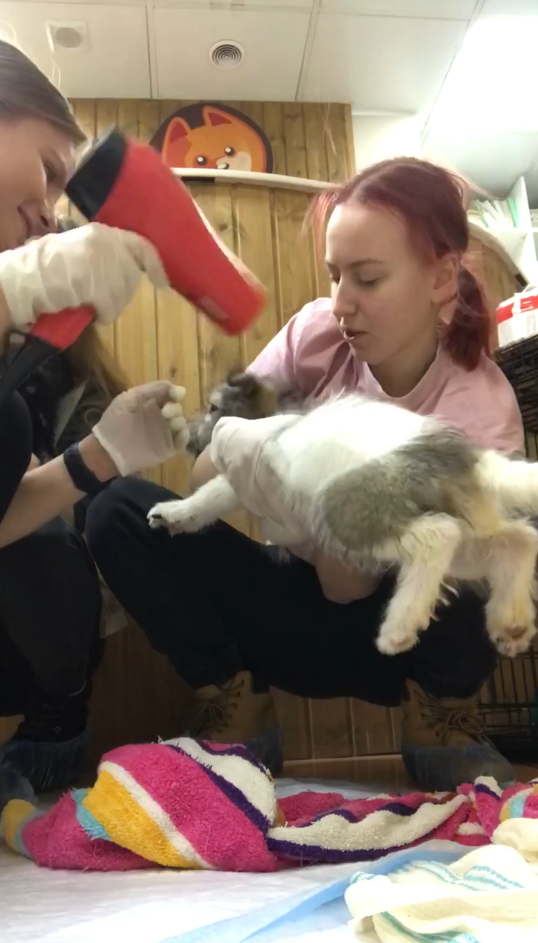 Цель акции – привлечение внимания студентов к проблемам содержания бездомных животных – была достигнута. Студенты и преподаватели сделали свои пожертвования (корма и вещи для животных). Отряд добровольцев помог приюту «Омские хвостики» вымыть и высушить 15 животных. Удовлетворение получили и студенты, и щенки.